Formations 2008/09: à faire (adaptation)
Adapter check-lists mesures OCRég dans dossier Documentation-cadre zones 1/2 (alerte, alarme) aux contextes communaux
	Dresser liste des numéros de téléphone des destinataires d'alarme et la tenir à jour (écoles, jardins d'enfants, garderies, hôpitaux, homes, entreprises, entreprises de transport, agriculteurs)
	Distribuer check-lists ciblant les divers interlocuteurs (entreprises, écoles, homes/hôpitaux, entreprises de transport locales) à partir du dossier Documentation-cadre, transférer information/mandat et contrôler la mise en œuvre (séance ou poste)
	Fournir aux exploitations agricoles les « Consignes pour détenteurs d'animaux de rente », réglementer le soutien aux agriculteurs en cas d'accident
	Organiser la distribution des sachets de comprimés d'iode et des tickets de comprimés d'iode aux nouveaux habitants, tenir des comprimés d'iode à disposition
	S'entendre sur la répartition des tâches OCRég/communes/services d'intervention et consigner les résultats (« qui est responsable de quoi? »)
	Définir des sites de conduite opérationnelle en cas d'événement majeur (OCRég, communes), dresser liste des moyens de contact (tél., fax, e-mail, etc.), garantir la réception radio
	Tenir à jour le dossier « Poste d'alarme » des communes (commandement sapeurs-pompiers) et, chaque année, à l'occasion du test des sirènes, vérifier/mettre à jour
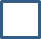 Documentation d'urgence pour accidents CN Mühleberg; registre 3
Formations 2013: à faire (adaptation)
Bouclage des tâches 2008/09
	Organisation de la distribution des sachets de comprimés d'iode et des tickets de comprimés d'iode aux nouveaux habitants, comparaison théorique/effectif
	Organisation d'un point de contact pour les personnes en besoin d'assistance en cas d'év. majeur (ligne tél. communale de détresse)
	Zone 1: application du plan de contrôle de la dosimétrie», y compris attribution des tâches, recrutement (min. 2 par organisation/organe de conduite), formation, équipement
	Réglementation de la répartition des tâches entre OCRég/communes sur la base de l'auto-évaluation «Etat de préparation» (cf. tableau PQQDC ci-dessous)


	Mise en œuvre des mesures visant à mobiliser les moyens de protection individuelle ABC dont dispose chaque unité d'intervention
	Prise de connaissance des résultats du test des sirènes de février (mise à jour du dossier)
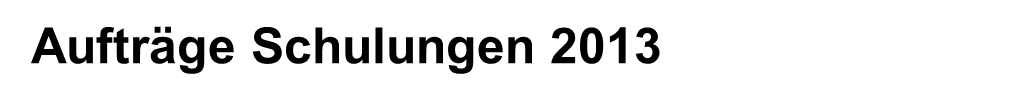 Formations 2013: à faire
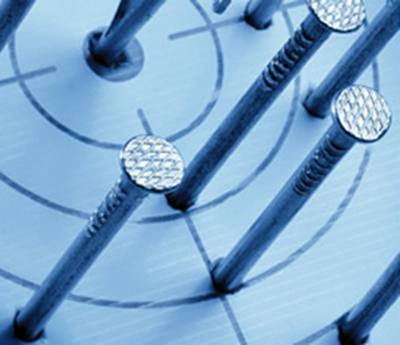 Bouclage des points en suspens des années 2009-2017
Augmentation du stock de comprimés d'iode